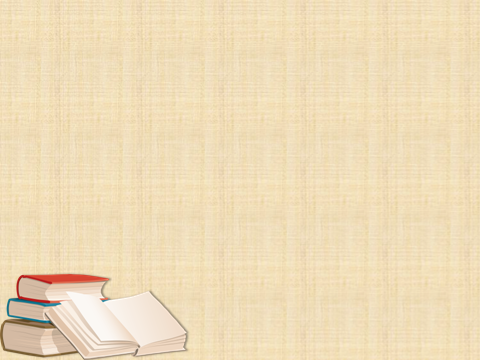 LANGKAH-LANGKAH DALAM PEMBELAJARAN MENDENGAR
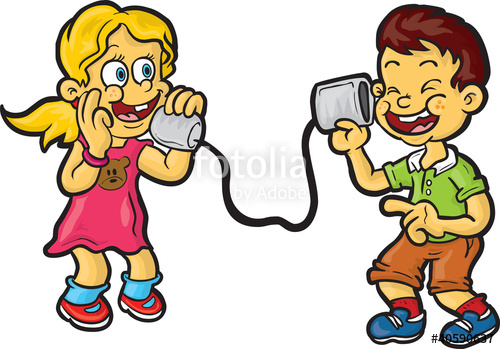 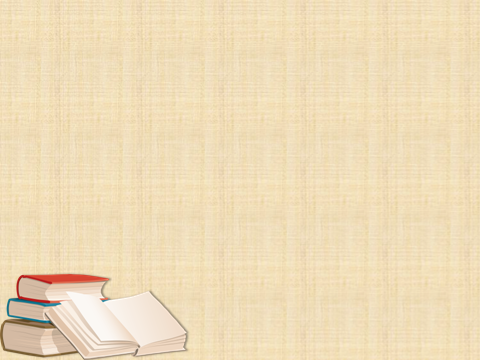 Tahapan dalam proses mendengarkan di bawah ini mengacu pada buku Lyman K. Steil et al. (1983: 21-22) yang berjudul Effective Listening: Key to Your Success.
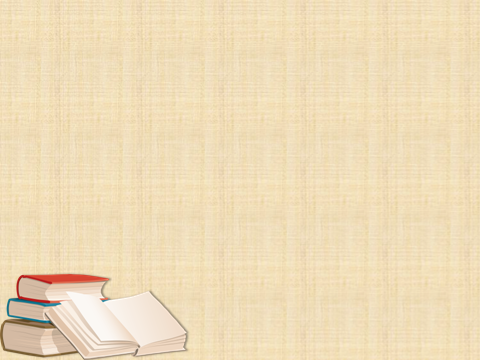 Sensasi: Penerimaan secara fisik dapat terganggu oleh berbagai faktor, seperti kebisingan, gangguan alat pendengaran, atau tiada perhatian. 
Penafsiran: Saat mendengarkan kita memberikan nilai pada ucapan kata-kata berdasar nilai, kepercyaan, ide, pengharapan, dan pengalaman. Kerangka acuan pembicara mungkin jauh berbeda dengan kerangka acuan kita. Maka kita bertanggung jawab untuk menentukan apa yang dimaksud oleh pembicara.
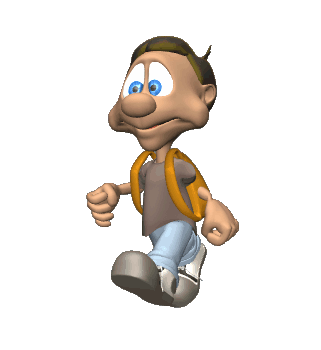 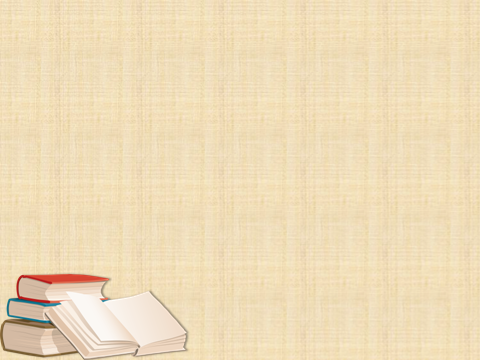 Evaluasi: Memilih dan memilah berbagai ucapan, memisahkan fakta dari opini, mengevaluasi kualitas bukti-bukti, terutama bila pokok pesan merupakan masalah yang rumit atau bermuatan emosional. 
Mengingat: Menyimpan garis besar pemikiran yang disampaikan pembicara. 
Menanggapi: Dalam situasi interpersonal atau kelompok, tanggapan itu mungkin berupa ucapan verbal.
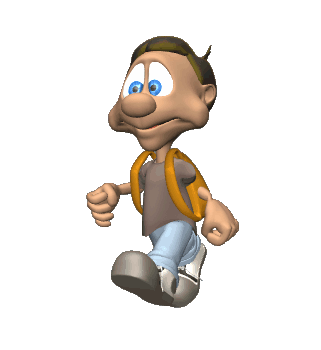 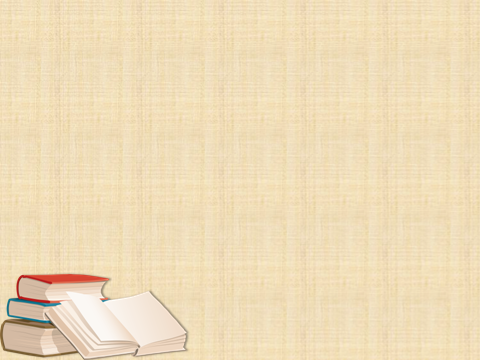 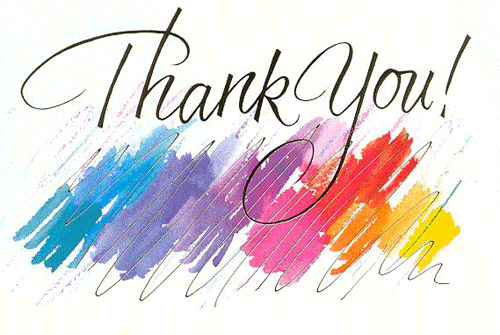